Спортивно-оздоровительная работа
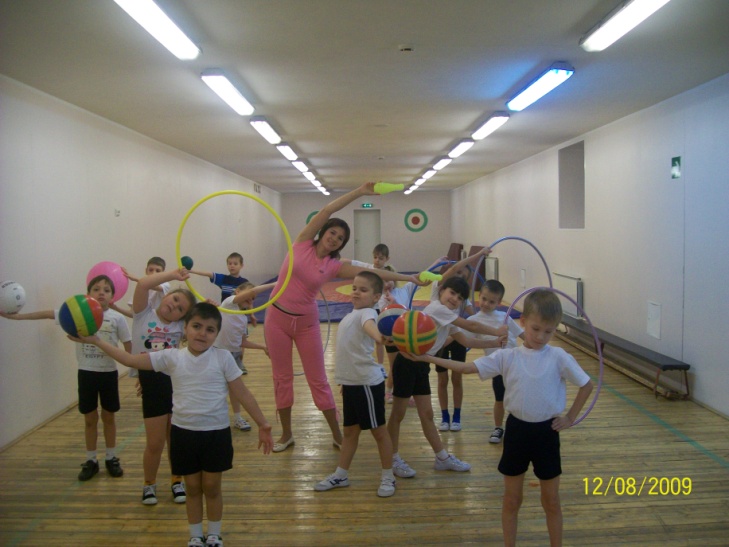 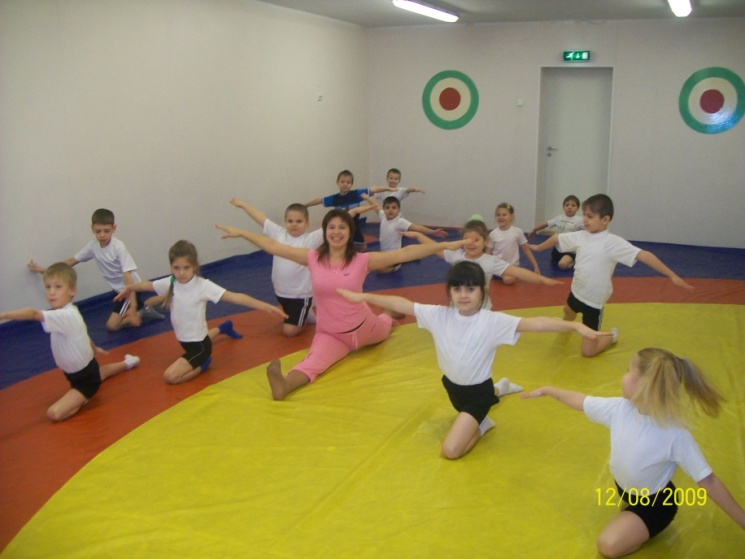 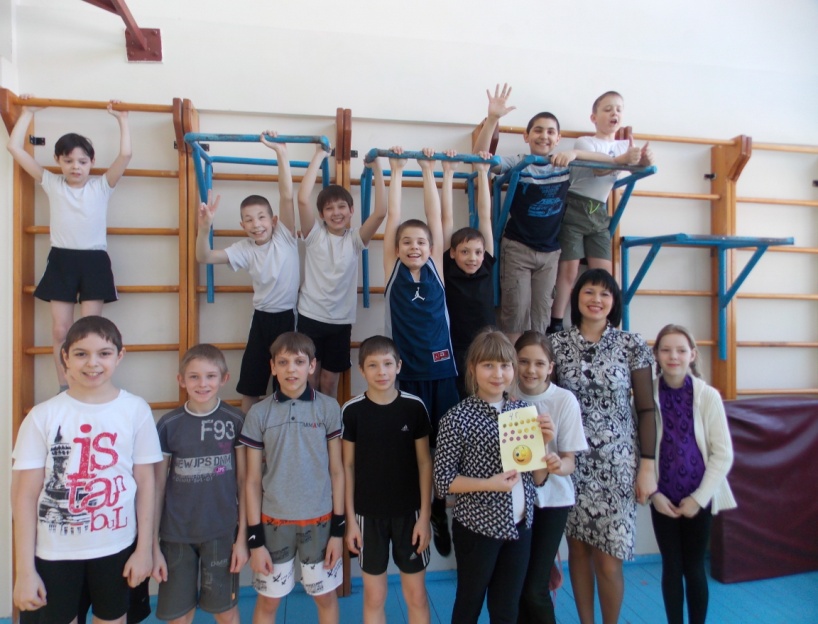 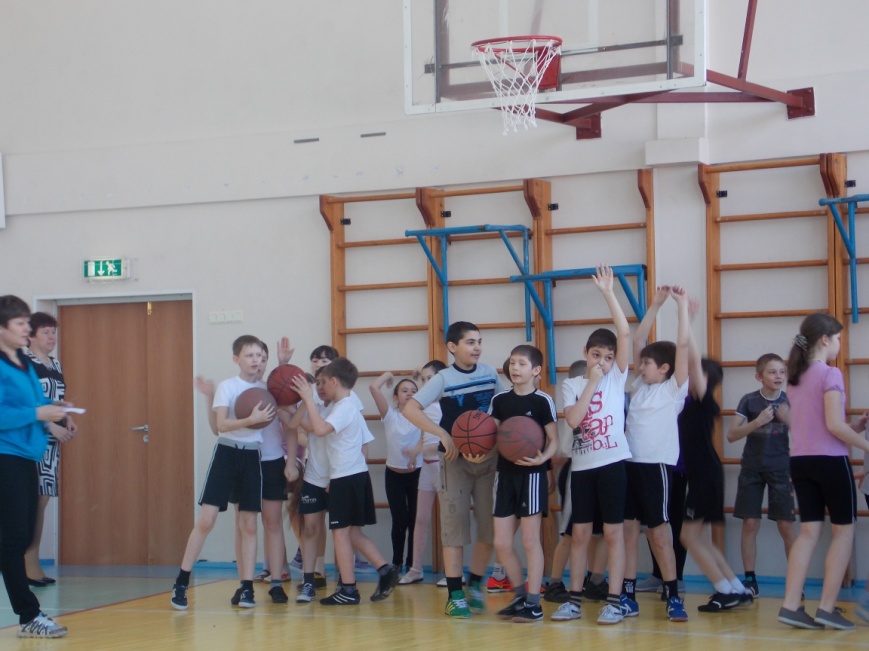 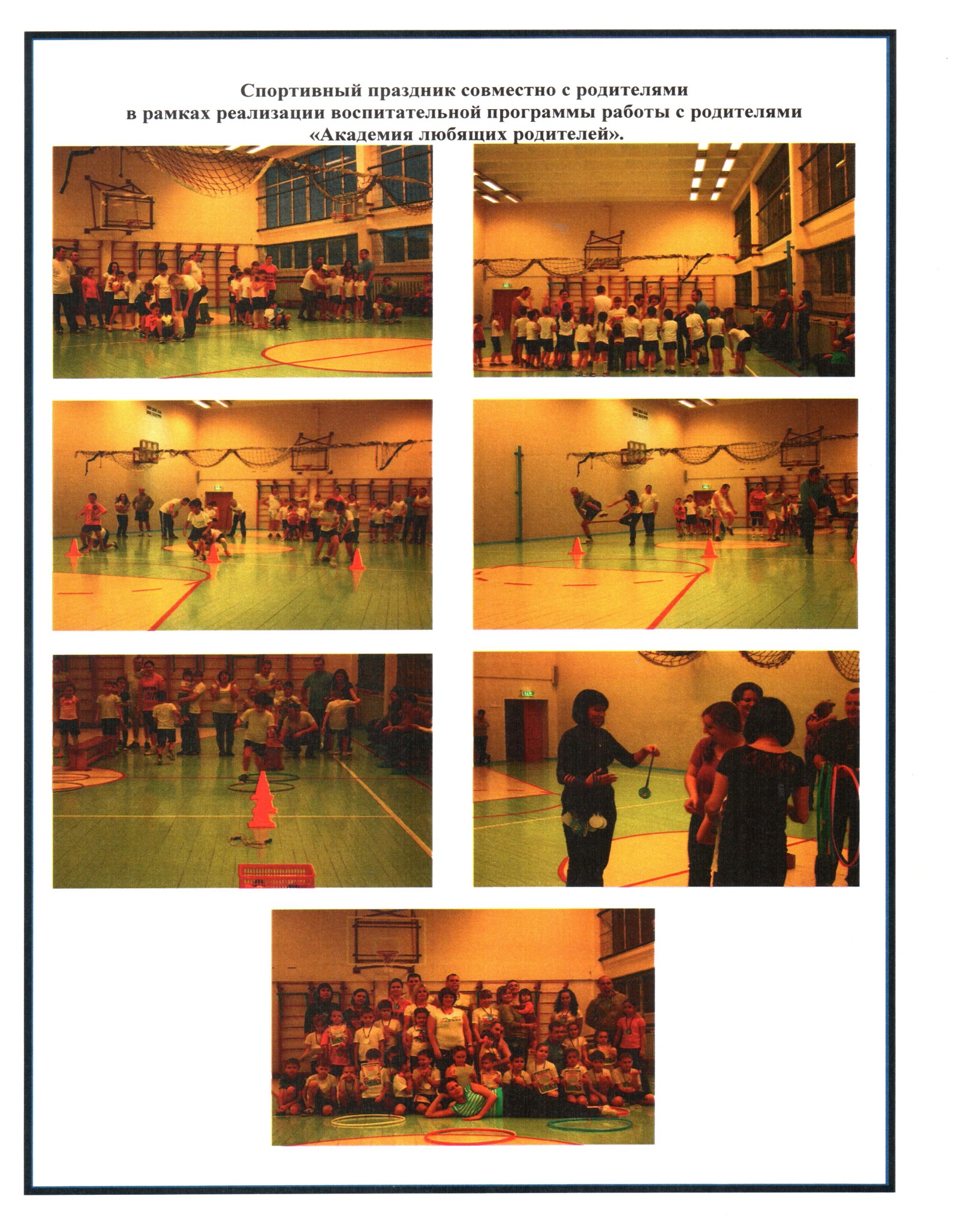 Культурно-досуговая деятельность. 
Участие на концертах, фестивалях и флешмобах.
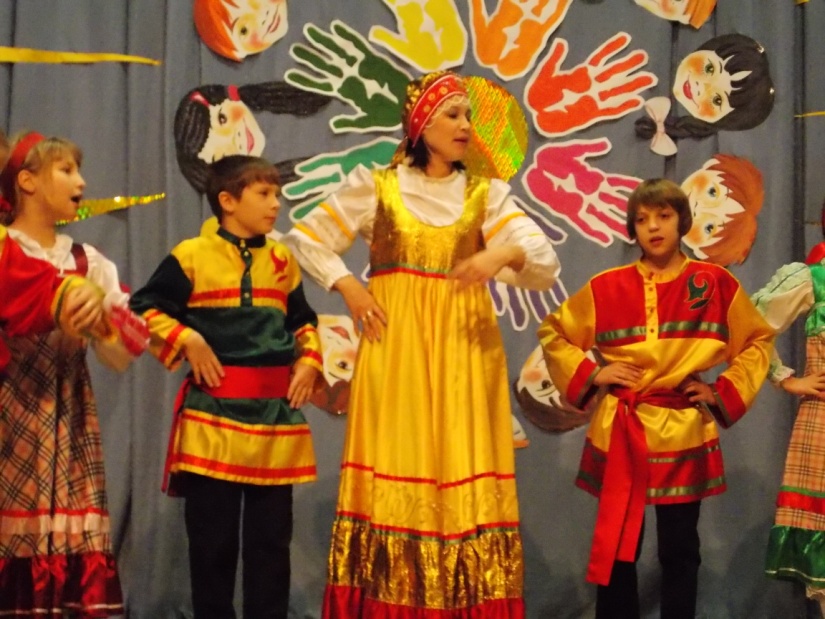 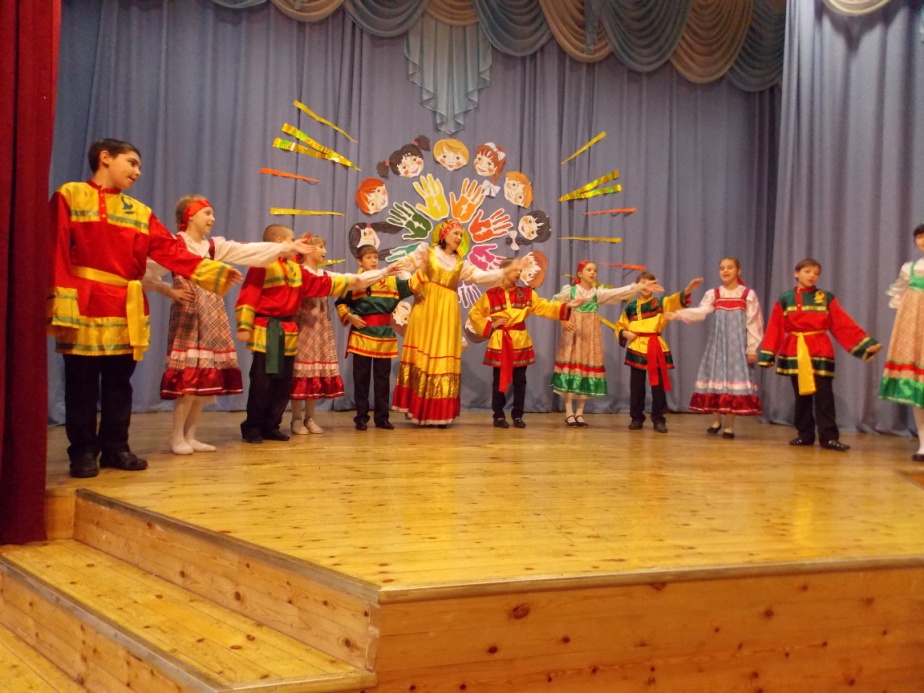 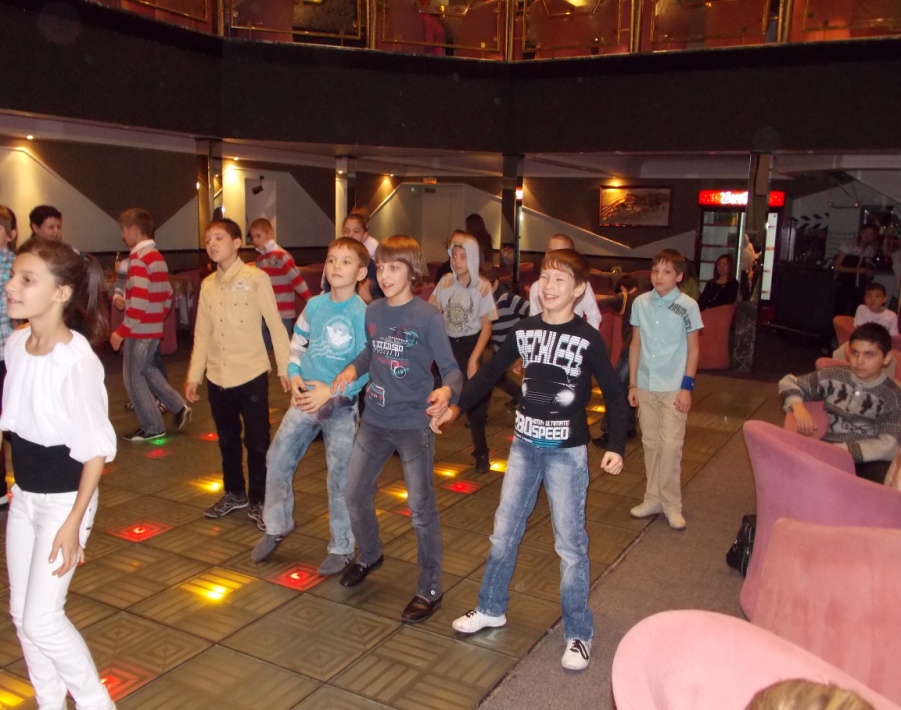 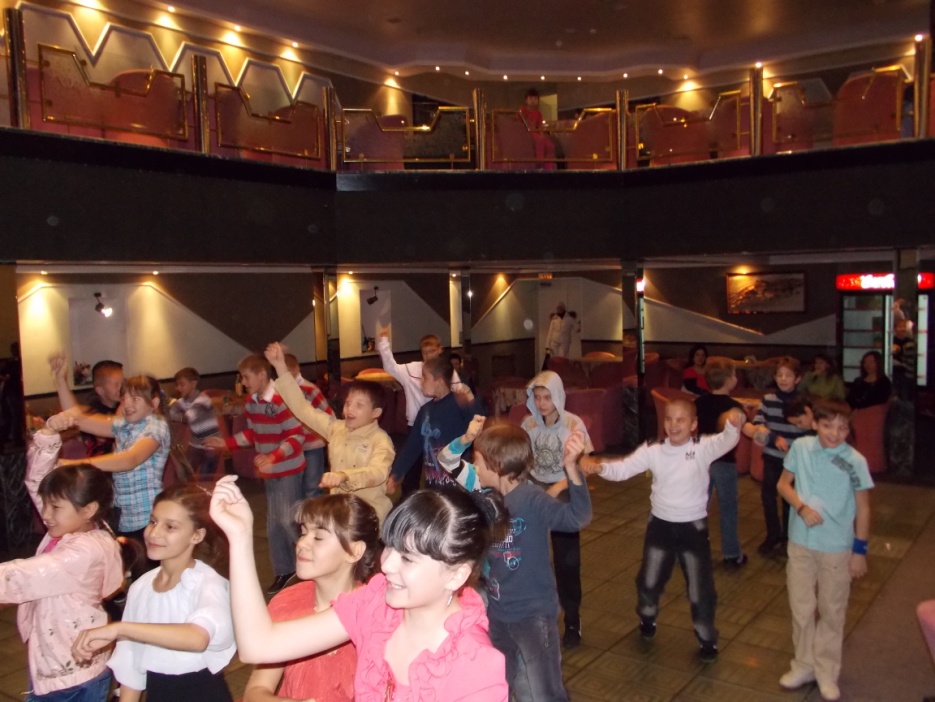